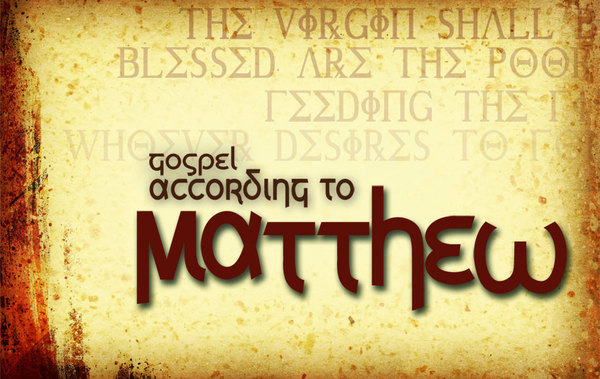 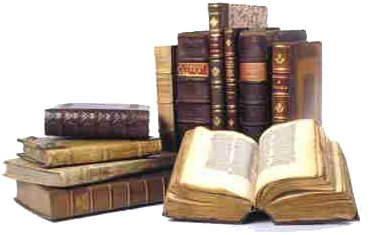 A Synoptic Gospel:Matthew’s References
The Gospel According to Mark
Q
principally the sayings of Jesus
not found in Mark
(NOTE:  Luke also draws information from this source)
M
unique material found in this Gospel ONLY
Covenant
an agreement b/w 2 parties that have come to terms
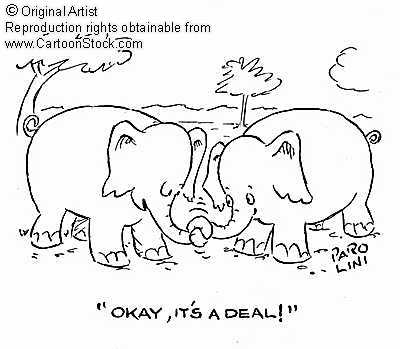 JESUS as the Fulfillment of the Covenant
JESUS as the Fulfillment of the Covenant
Partners:  Old Testament Prophecies Cited in the Matthew
Directions:
Read the Scripture passage from the Old Testament, and then determine the prophecy being made about the life of Jesus Christ.  Write the prophecy under the What is the prophecy? column.

After an attempt has been made for each, copy the Scripture passages of The Gospel According to Matthew from the projected screen.

Re-read the Scripture passage from the Old Testament and read the Scripture passages of The Gospel According to Matthew.  Determine The Prophecy being made.

Answer the question on the reverse side of the sheet.
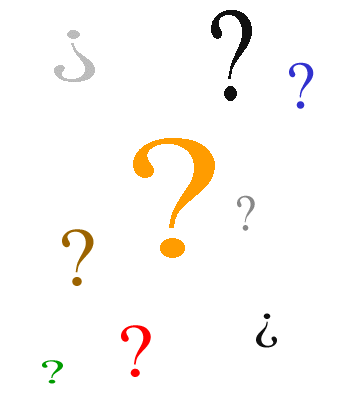 ANY QUESTIONS?
Jesus’ Family Tree
traced to Abraham
proved relation to Israel
5 women are mentioned…
Tamar (Gentile)
Rahab (Gentile)
Ruth (Gentile)
wife of Uriah 
Bathsheba (Gentile)
Mary (Jew)

JC came from both 
Jews & Gentiles!
Jesus is The Fulfillment Of God’s Plan
Matthew begins w/ Jesus’ birth
shows the fulfilled of OT’s messianic prophecies
merged Jewish tradition with the new life of Jesus
emphasized Jesus as the long-awaited Messiah
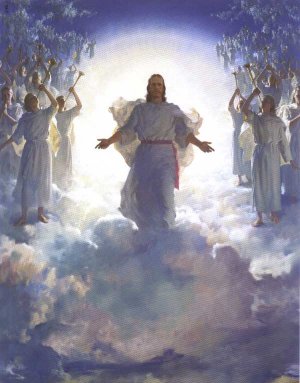 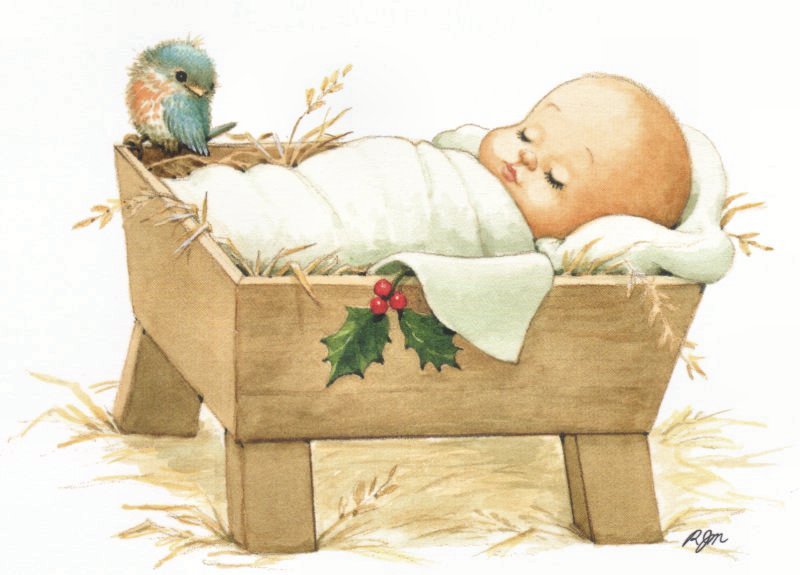 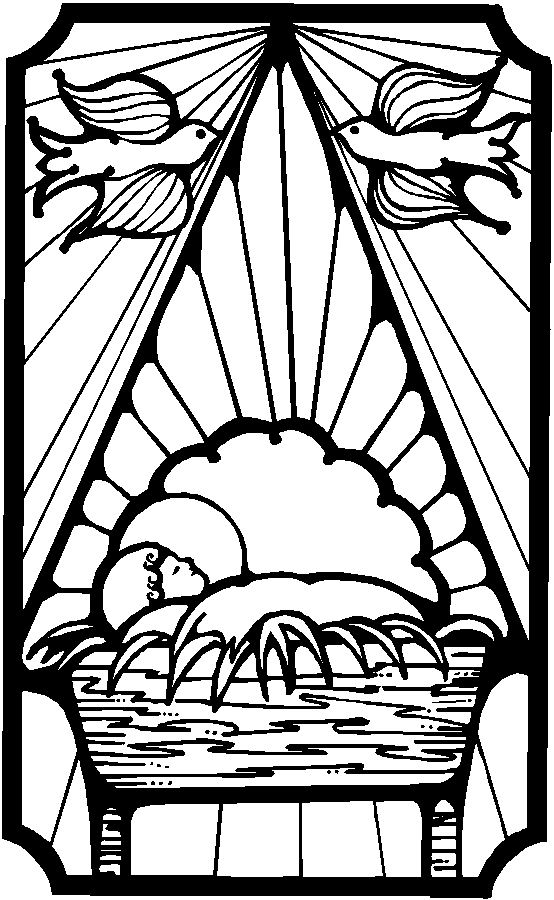 IT’S A BOY!
Gabriel announces JC’s conception
thru the Holy Spirit
Jesus = “God Saves”
even at his birth…
some would accept JC…
visitation of angels, shepherds, & Magi
some would not…
Herod
Jesus:  100% Human, 100% Divine
The Incarnation
to become flesh or to take on a human body
Jesus, the Son of God, becomes man
why?
to restore our 			      	  relationship w/ God
to help us	 				     understand God’s love
to set an example for us
to experience our 					    own divinity
the sacraments
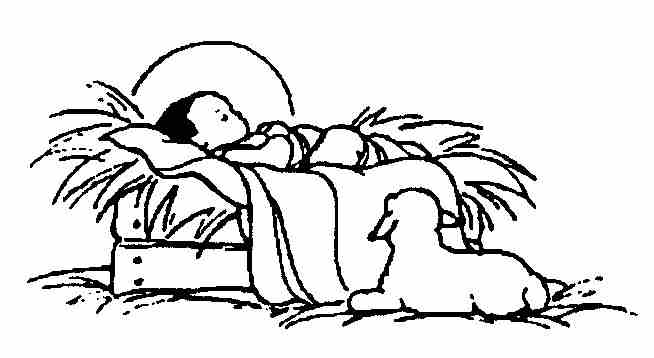 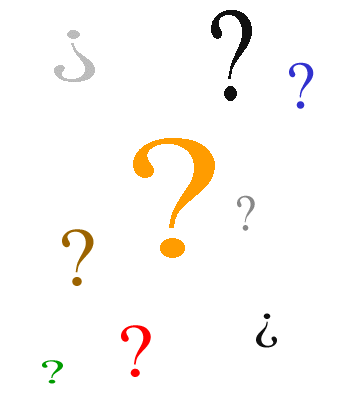 ANY QUESTIONS?
The Temptationof Jesus(Matthew 4:1-11)
Jesus tempted 3 times by the devil…
1st temptation:  material power
2nd temptation:  miraculous power
3rd temptation:  political power
SIN
a thought, word, or deed that contradicts God’s law
turning away from God & choosing to do what we know is against His will
ALL sin affects a person’s relationship w/ God
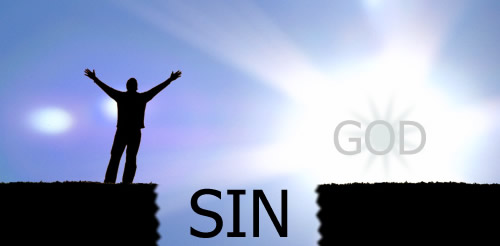 our faith in GOD gives us
the power to fight temptation & sin!
Reflection:Solutions to Temptations
What are the “not-so-good” temptations in your life? (You may simply list your temptations.)

How do you overcome those temptations?
The Ultimate End
Heaven
a state of living in eternal happiness w/ God
how to get “there”:
make good choices
seek forgiveness if a bad choice is made
try to lead a life reflective of JC
Purgatory
the state of purification b/w death & eternal life
a waiting room
a time to be forgiven for sins not confessed before death
the living can help through prayer!
Hell
eternal separation from God
how to get “there”:
choose not to accept God
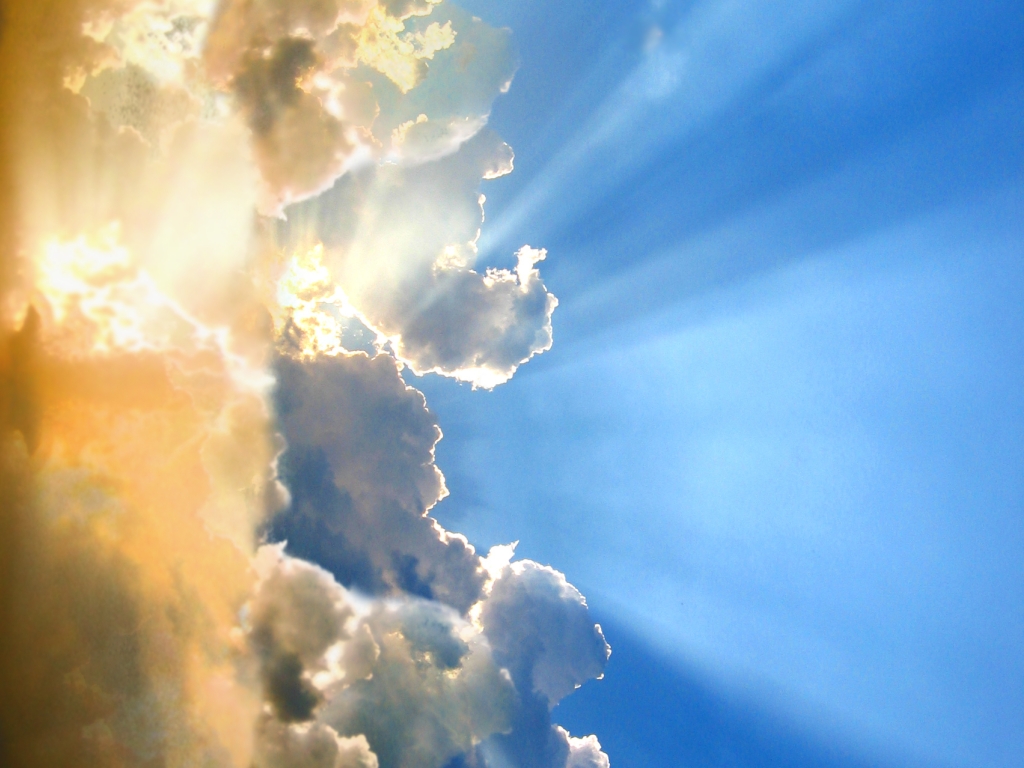 Reflection:  Personal Heaven & Hell
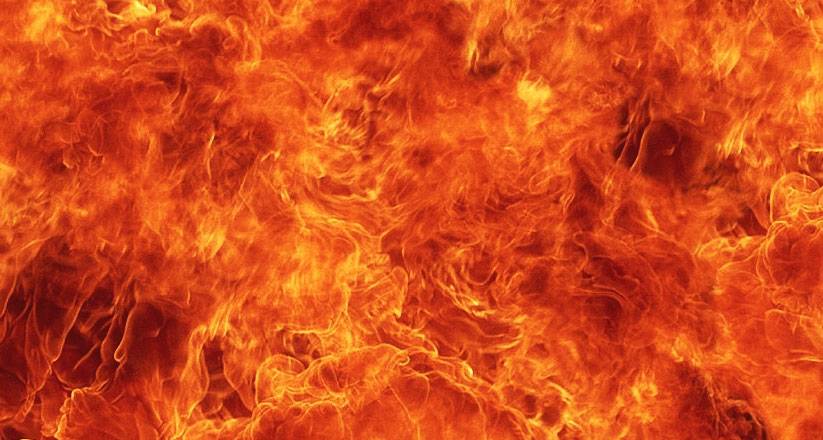 Describe your interpretation of Heaven.
Describe your interpretation of
Hell.
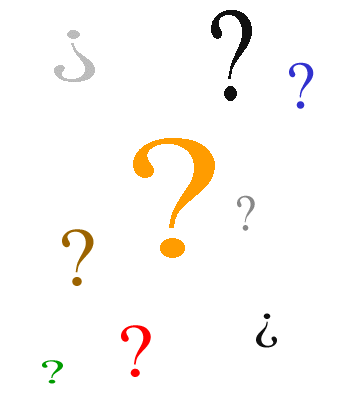 ANY QUESTIONS?